ТЕМА 2: Митні режими імпорту та реімпорту
1. Умови поміщення товарів у митний режим імпорту та реімпорту 
2. Митний статус товарів, поміщених у митний режим імпорту (реімпорту) 
3. Окремі положення щодо застосування митного режиму реімпорту
4. Податкові наслідки митних режимів імпорту та реімпорту
Імпорт (випуск для вільного обігу) - це митний режим, відповідно до якого іноземні товари після сплати всіх митних платежів, встановлених законами України на імпорт цих товарів, та виконання усіх необхідних митних формальностей випускаються для вільного обігу на митній території України.


Митний режим імпорту може бути застосований до товарів, що надходять на митну територію України, та до товарів, що зберігаються під митним контролем або поміщені в інший митний режим, а також до продуктів переробки товарів, поміщених у митний режим переробки на митній території.
Дозвіл на імпорт 

https://guide.diia.gov.ua/view/vydacha-dozvolu-na-import-tovariv-2826b9c8-40bc-43cb-b1bb-acca88f74715 

Дозвіл видається протягом двох робочих днів на підставі заяви на безоплатній основі. 

Наказ Міністерства економіки Про порядок видачі дозволів на імпорт в Україну від 06.03.2003 року № 52: 

Термін дії дозволу на імпорт на митній території України - 90 днів від дати його видачі. Строк дії виданих дозволів може обмежуватись рішеннями Комісії
Дозвіл на здійснення імпорту товарів військового призначення або подвійного використання

https://guide.diia.gov.ua/view/oformlennia-ta-vydacha-dozvolu-na-zdiisnennia-eksportuimportu-tovariv-viiskovoho-pryznachennia-abo-podviinoho-vykorystannia-eac90e95-c0e7-4523-9cb1-055340ca8b18 

П О С Т А Н О В А КМУ від 13 липня 2011 р. N 746
Генеральний дозвіл - 150 неоподатковуваних мінімумів доходів громадян (2550 грн.) 
Генеральний дозвіл на здійснення імпорту товарів на безоплатній основі (у тому числі гарантійне обслуговування або ремонт і постачання запасних частин за рекламаційними актами) - 10 неоподатковуваних мінімумів доходів громадян (170 грн.) 
Відкритий дозвіл - 250 неоподатковуваних мінімумів доходів громадян (4250 грн.) 
Відкритий дозвіл на здійснення імпорту товарів на безоплатній основі (у тому числі гарантійне обслуговування або ремонт і постачання запасних частин за рекламаційними актами) - 20 неоподатковуваних мінімумів доходів громадян (340 грн.) 
Разовий дозвіл на здійснення імпорту товарів на безоплатній основі - 5 неоподатковуваних мінімумів доходів громадян (85 грн.) 
За разовий дозвіл на здійснення імпорту товарів за контрактом з вартістю до 50 тис. гривень включно - 20 неоподатковуваних мінімумів доходів громадян (340 грн.) 
За разовий дозвіл на здійснення імпорту товарів за контрактом з вартістю від 50 тис. до 500 тис. гривень включно - 30 неоподатковуваних мінімумів доходів громадян (510 грн.) 
За разовий дозвіл на здійснення імпорту товарів за контрактом з вартістю від 500 тис. до 5000 тис. гривень включно - 60 неоподатковуваних мінімумів доходів громадян (1020 грн.) 
За разовий дозвіл на здійснення імпорту товарів за контрактом з вартістю від 5000 тис. до 50000 тис. гривень включно - 100 неоподатковуваних мінімумів доходів громадян (1700 грн.) 
За разовий дозвіл на здійснення імпорту товарів за контрактом з вартістю понад 50000 тис. гривень - 200 неоподатковуваних мінімумів доходів громадян (3400 грн.)
Строк надання послуги: 

Щодо дозволу на імпорт товарів військового призначення/подвійного використання - 15 днів (календарні)
Оформлення та видача міжнародного імпортного сертифіката або інших документів про державні гарантії (зобов'язання) щодо використання у заявлених цілях товарів 
(https://guide.diia.gov.ua/view/oformlennia-ta-vydacha-mizhnarodnoho-importnoho-sertyfikata-abo-inshykh-dokumentiv-pro-derzhavni-harantii-zoboviazannia-shchodo--4e8b156a-61d1-4064-af71-9044faa9e389 )


Адміністративний збір: 850 грн

Строк надання послуги: Термін розгляду зазначених заяв не може перевищувати 30 днів від дня отримання від імпортера повного комплекту документів. У разі виникнення обставин, які перешкоджають прийняттю однозначного рішення щодо можливості надання імпортного сертифіката, цей термін може бути продовжено рішенням голови Держекспортконтролю, але не більш як на 30 днів
Ще одним регуляторним механізмом імпорту є видача на запит імпортера сертифіката підтвердження доставки (https://guide.diia.gov.ua/view/vydacha-na-zapyt-importera-sertyfikata-pidtverdzhennia-dostavky-iakym-zasvidchuietsia-fakt-nadkhodzhennia-v-ukrainu-tovariv-vyzn-9fc36adc-2735-4244-a6ae-7906cc721cf8 ), яким засвідчується факт надходження в Україну товарів, визначених у зазначеному сертифікаті. 

Для одержання сертифіката підтвердження доставки імпортер протягом 10 днів з дня митного оформлення товару надсилає до Держмитслужби заяву із стислим викладенням мети звернення. У заяві обов'язково мають бути посилання на номер та дату митної декларації, міжнародного імпортного сертифіката або дозволу Державної служби експортного контролю України.

Сертифікат видається на безкоштовній основі протягом 10 календарних днів після подання заяви.
Ліцензія на імпорт 

https://guide.diia.gov.ua/view/vydacha-litsenzii-na-import-tovariv-887cedee-82f7-4ed9-885a-94b573afae5e#:~:text=%D0%AF%D0%BA%20%D0%B7%D0%B0%D0%BC%D0%BE%D0%B2%D0%B8%D1%82%D0%B8%20%D0%BF%D0%BE%D1%81%D0%BB%D1%83%D0%B3%D1%83,%2Fservice%2F2816%2Fdetails. 

Ліцензія видається протягом:
10 робочих днів у випадку автоматичного ліцензування (вартість 220 грн);
30 робочих днів у випадку неавтоматичного ліцензування (вартість 780 грн.)
На період воєнного стану плата не справляється
Постанова КМУ Про встановлення розміру збору за видачу ліцензій на експорт (імпорт) товарів від 18.05.2005 року № 362
Наказ Міністерства економіки України Про затвердження Порядку розгляду заявок на видачу ліцензій у сфері нетарифного регулювання зовнішньоекономічної діяльності  від 01.04.2004 року № 122
Наказ Міністерства економіки України Про затвердження нормативно-правових актів щодо ліцензування імпорту товарів та внесення змін до Порядку розгляду заявок на видачу ліцензій у сфері нетарифного регулювання зовнішньоекономічної діяльності в Міністерстві економічного розвитку і торгівлі України від 14.09.2007 року № 302
Для поміщення товарів у митний режим імпорту особа, на яку покладається дотримання вимог митного режиму, повинна:

1) подати митному органу, що здійснює випуск товарів, документи на такі товари;

2) сплатити митні платежі (за необхідності);

3) виконати вимоги щодо заходів нетарифного регулювання ЗЕД.


Товари, поміщені у митний режим імпорту, набувають статусу українських товарів.

Підтвердженням українського статусу товарів є митна декларація, за якою ці товари випущено у вільний обіг.
ТОВАРИ, НА ЯКІ ДІЮТЬ ОБМЕЖЕННЯ ТА ЗАБОРОНИ

Товари заборонені для переміщення  https://customs.gov.ua/tovari-shchodo-iakikh-diiut-obmezhennia 


Товари обмежені до переміщення https://customs.gov.ua/tovari-shchodo-iakikh-diiut-obmezhennia 


Квоти на  товари https://cabinet.customs.gov.ua/etqlist
Наказ Міністерства фінансів України Про виконання митних формальностей відповідно до заявленого митного режиму від 31.05.2012 року № 657
Нормативне закріплення механізмів підтримки вітчизняного товаровиробника відображене у:

Законі України «Про захист національного товаровиробника від субсидованого імпорту»;

Законі України «Про захист національного товаровиробника від демпінгового імпорту»;

Законі України «Про застосування спеціальних заходів щодо імпорту в Україну»;

Законі України «Про усунення дискримінації в оподаткуванні суб’єктів підприємницької діяльності, створених з використанням майна та коштів вітчизняного походження».
Про затвердження переліків товарів, експорт та імпорт яких підлягає ліцензуванню, та квот на 2025 рік. Постанова КМУ від 24.12.2024 року № 1481
https://zakon.rada.gov.ua/laws/show/1481-2024-%D0%BF
Додаток 2. ПЕРЕЛІК контрольованих речовин (озоноруйнівних речовин та фторованих парникових газів), експорт та імпорт яких підлягає ліцензуванню

Додаток 3. ПЕРЕЛІК товарів та обладнання, що можуть містити контрольовані речовини (озоноруйнівні речовини та фторовані парникові гази), експорт та імпорт яких підлягає ліцензуванню (крім товарів та обладнання, що перевозяться у контейнерах з особистими речами)
Лист Державної митної служби від 28.11.2024 року № 15/15-03-02/18266 https://qdpro.com.ua/uk/document/69779

Про графiки зниження ввiзних та вивiзних (експортних) мит

Затверджено: ставки ввізного мита та тарифних квот, а також ставки вивізного мита.
Наказ Міністерства фінансів України «Про затвердження відомчих класифікаторів інформації з питань державної митної справи, які використовуються у процесі оформлення митних декларацій» від 20.09.2012 року № 1011

Регламентується: 

1. Класифікатор митних режимів 
2. КЛАСИФІКАТОР особливостей переміщення товарів через митний кордон України
3. Класифікатор умов поставки 
4. КЛАСИФІКАТОР звільнень від сплати митних платежів при ввезенні товарів на митну територію України 
5. КЛАСИФІКАТОР звільнень від сплати вивізного мита
6. КЛАСИФІКАТОР документів, сертифікатів, дозволів та додаткової інформації
7. КЛАСИФІКАТОР митних формальностей, що можуть бути визначені за результатами застосування системи управління ризиками
Міністерство охорони здоров'я видає накази щодо затвердження перелiку лiкарських засобiв та медичних виробiв, що ввозяться та постачаються на митну територiю України пiд час воєнного стану  https://moz.gov.ua/nakazi-moz 

Держспоживслужба оновлює перелік заборон на ввезення на митну територію України https://dpss.gov.ua/bezpechnist-harchovih-produktiv-ta-veterinarna-medicina/diyuchi-zaboroni
ОБМЕЖУВАЛЬНІ ЗАХОДИ ЩОДО ІМПОРТУ ТОВАРІВ В УКРАЇНУ 
(АНТИДЕМПІНГОВІ, КОМПЕНСАЦІЙНІ ТА СПЕЦІАЛЬНІ ЗАХОДИ)

https://me.gov.ua/documents/detail?lang=uk-ua&id=2d92511f-c6fa-468a-97f3-bc353742db15&title=zakhistinteresivnatsionalnikhtovarovirobnikivnavnutrishnomurinku
РЕІМПОРТ - це митний режим, відповідно до якого товари, що були вивезені або оформлені для вивезення за межі митної території України, випускаються у вільний обіг на митній території України зі звільненням від сплати митних платежів, встановлених законами України на імпорт цих товарів, та без застосування заходів нетарифного регулювання зовнішньоекономічної діяльності.


Митний режим реімпорту може бути застосований до товарів, що надходять на митну територію України, та до товарів, що зберігаються під митним контролем або поміщені в інший митний режим.
У митний режим реімпорту можуть бути поміщені товари, які:

1) були вивезені за межі митної території України у митному режимі тимчасового вивезення та ввозяться на цю територію до завершення строку дії цього митного режиму у тому самому стані, в якому вони були вивезені, крім природних змін їх якісних та/або кількісних характеристик за нормальних умов транспортування та зберігання, а також змін, що допускаються у разі використання таких товарів у митному режимі тимчасового вивезення;

2) були вивезені за межі митної території України у митному режимі переробки за межами митної території та ввозяться на цю територію до завершення строку дії цього митного режиму у тому самому стані, в якому вони були вивезені, крім природних змін їх якісних та/або кількісних характеристик за нормальних умов транспортування та зберігання;

3) були поміщені у митний режим експорту (остаточного вивезення) і повертаються особі, яка їх експортувала, у зв’язку з невиконанням (неналежним виконанням) умов договору, згідно з яким ці товари поміщувалися у митний режим експорту, або з інших обставин, що перешкоджають виконанню цього договору, якщо ці товари:

а) повертаються на митну територію України у строк, що не перевищує шести місяців з дати вивезення їх за межі цієї території у митному режимі експорту;

б) перебувають у такому самому стані, в якому вони оформлені у митний режим експорту, крім природних змін їх якісних та/або кількісних характеристик за нормальних умов транспортування, зберігання та використання (експлуатації), внаслідок якого були виявлені недоліки, що спричинили реімпорт товарів.
Товари, зазначені в частині другій цієї статті, можуть бути також поміщені у митний режим реімпорту у разі, якщо:

1) під час перебування таких товарів за межами митної території України вони піддавалися операціям, необхідним для їх збереження, а також технічному обслуговуванню чи ремонту, необхідність у яких виникла під час перебування за межами митної території України;

2) стан таких товарів змінився внаслідок аварії або дії обставин непереборної сили, за умови підтвердження факту аварії або дії обставин непереборної сили в порядку, встановленому центральним органом виконавчої влади, що забезпечує формування та реалізує державну фінансову політику;

3) у митний режим реімпорту поміщується лише частина товарів, раніше випущених для вивезення за межі митної території України.
Для поміщення товарів у митний режим реімпорту особа, на яку покладається обов’язок щодо дотримання вимог митного режиму, повинна:

1) ввезти товари на митну територію України не пізніше, ніж у встановлений законодавством строк після їх вивезення за межі митної території України;

2) подати митному органу, що здійснює випуск товарів у митному режимі реімпорту, документи на такі товари;

3) надати митному органу документи та відомості, необхідні для ідентифікації товарів, що реімпортуються.
Для забезпечення ідентифікації товарів, що реімпортуються, можуть застосовуватися засоби, передбачені частинами другою і третьою статті 326 цього Кодексу.
Застосування митного режиму реімпорту можливе за умови можливості ідентифікації митним органом товарів, заявлених у цей митний режим, як таких, що були раніше випущені за межі митної території України.
















Не вимагається застосування засобів забезпечення ідентифікації до тари, піддонів та інших подібних товарів, що не мають індивідуальних ідентифікаційних ознак.

Реімпорт товарів, поміщених у митний режим експорту, може бути здійснений експортером товарів або його правонаступником.
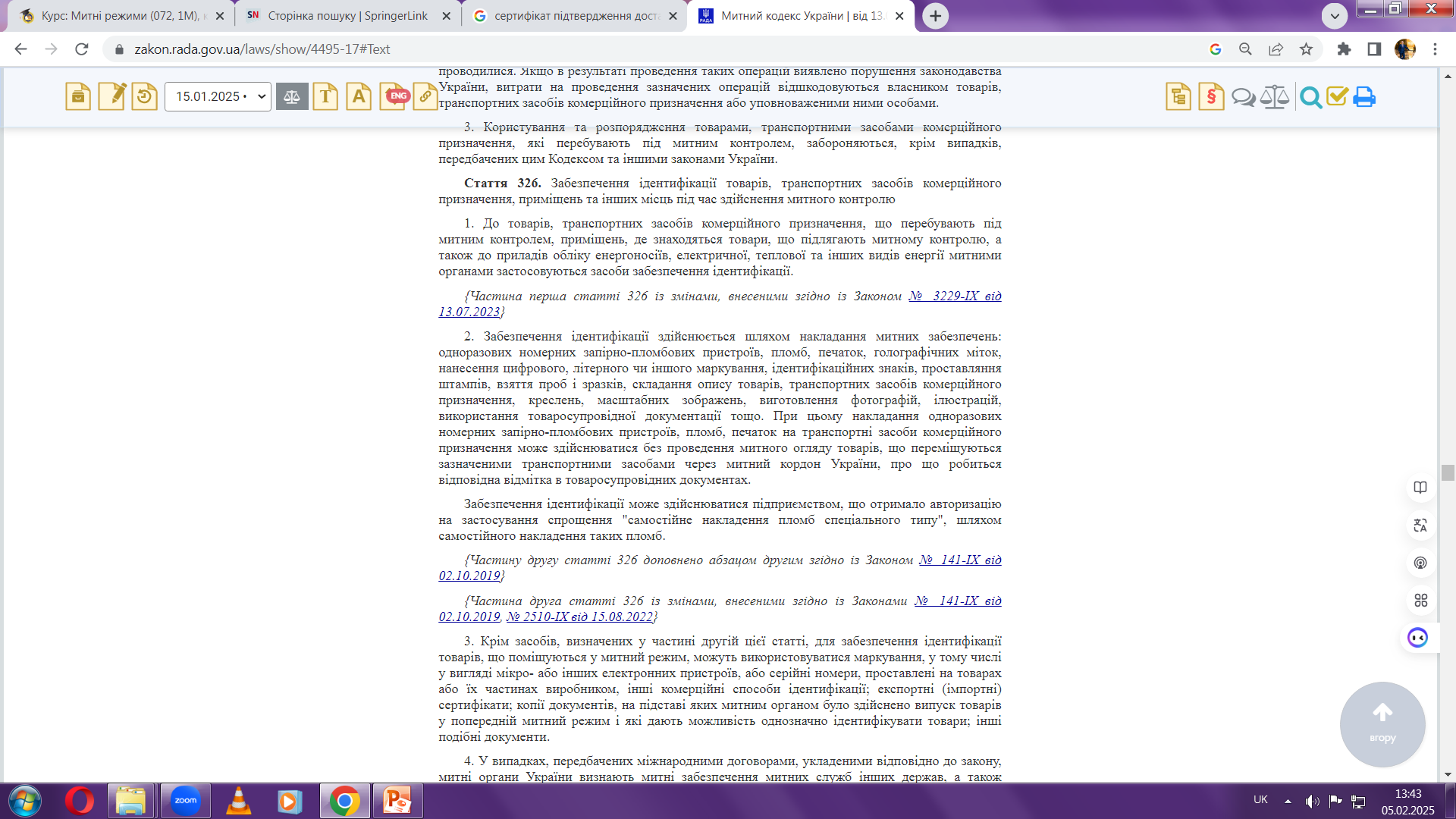 Для забезпечення ідентифікації товарів, що реімпортуються, можуть застосовуватися засоби, передбачені частинами другою і третьою статті 326 МКУ
В інших випадках дозволяється застосування митного режиму реімпорту при ввезенні на митну територію України товарів іншою особою, ніж та, що їх вивезла, якщо це виправдано обставинами.

Замість митної декларації для декларування у митний режим реімпорту упаковок, контейнерів, піддонів та транспортних засобів комерційного призначення використовуються документи, що підтверджують попереднє вивезення зазначених товарів за межі митної території України.
Українські товари, поміщені у митний режим реімпорту, зберігають статус українських товарів.

Іноземні товари, що реімпортуються (поміщені у митний режим експорту (остаточного вивезення) і повертаються особі, яка їх експортувала, у зв’язку з невиконанням (неналежним виконанням) умов зовнішньоекономічного договору, згідно з яким ці товари поміщувалися у митний режим експорту, або з інших обставин, що перешкоджають виконанню цього договору, якщо ці товари), після поміщення у митний режим реімпорту набувають статусу українських товарів.

Підтвердженням українського статусу товарів, є митна декларація, за якою ці товари випущено у вільний обіг.
Після поміщення у митний режим реімпорту товарів МКУ СУМИ ВИВІЗНОГО МИТА, СПЛАЧЕНІ ПРИ ЕКСПОРТІ ЦИХ ТОВАРІВ, ПОВЕРТАЮТЬСЯ ОСОБАМ, які їх сплачували, або їх правонаступникам.

Акцизний податок і податок на додану вартість при поміщенні товарів у митний режим реімпорту справляються відповідно до ПКУ: 

206.3. Операції із ввезення товарів у митному режимі реімпорту звільняються від оподаткування ПДВ, крім операцій із ввезення відповідно до пункту 3 частини другої статті 78 Митного кодексу України, що оподатковуються податком за ставкою, 20, 7 або 14 %

213.3.3. ввезення підакцизних товарів (продукції) з-за меж митної території України на митну територію України, якщо при цьому не справляється ПДВ у зв’язку з розміщенням товарів (продукції) у митних режимах: реімпорту. У разі порушення умов митних режимів, що передбачають повне або часткове звільнення від оподаткування, особа, відповідальна за дотримання режиму, зобов'язана обчислити та сплатити суму податкового зобов'язання. Податок справляється, якщо в подальшому щодо таких товарів (продукції) виникають зобов'язання зі сплати податку на додану вартість
ПРОЦЕДУРА КІНЦЕВОГО ВИКОРИСТАННЯ
У разі наявності авторизації на застосування процедури кінцевого використання товарів та дотримання умов процедури кінцевого використання товарів окремі іноземні товари можуть бути випущені у вільний обіг на митній території України за зниженими ставками ввізного мита, встановленими Митним тарифом України.
Під час застосування процедури кінцевого використання сплата різниці між сумою ввізного мита, визначеного за повними ставками Митного тарифу України, та сумою ввізного мита, визначеного за зниженими ставками Митного тарифу України, забезпечується відповідно до розділу X МКУ.
Процедура кінцевого використання застосовується за умови наявності у підприємства авторизації на застосування процедури кінцевого використання, яка видається митним органом.

Для надання авторизації на застосування процедури кінцевого використання підприємство подає до митного органу заяву про надання авторизації та анкету самооцінки у порядку, передбаченому статтею 19-4 МКУ.

Рішення про надання авторизації на застосування процедури кінцевого використання приймаються в порядку, передбаченому главою 3 МКУ.

Рішення про надання, відмову в наданні, зупинення (поновлення), внесення змін, скасування або анулювання авторизації на застосування процедури кінцевого використання оформлюється наказом митниці.

Необхідною умовою для отримання авторизації на застосування процедури кінцевого використання є відповідність підприємства критерію, визначеному пунктом 2 частини третьої статті 12 МКУ.
В авторизації на застосування процедури кінцевого використання визначаються умови процедури кінцевого використання, зокрема:

1) перелік товарів, щодо яких підприємство має право застосовувати процедуру кінцевого використання, та їх кількість (якщо законом така кількість обмежена);
2) умови, за яких товари вважаються використаними за кінцевим (цільовим) призначенням;
3) строк, протягом якого товари, до яких застосовано процедуру кінцевого використання, повинні бути використанні за кінцевим (цільовим) призначенням;
4) операції, які передбачається здійснювати з товарами, до яких застосовано процедуру кінцевого використання, для забезпечення їх використання за кінцевим (цільовим) призначенням, у тому числі операції з виробництва або переробки товарів;
5) найменування та обов’язковий обсяг виходу продуктів виробництва або переробки (якщо процедура кінцевого використання передбачає операції з виробництва або переробки товарів);
6) строк, протягом якого підприємство підлягає моніторингу відповідності у випадку, визначеному частиною п’ятою статті 76-4 цього Кодексу;
7) перелік підприємств, яким можуть передаватися права та обов’язки в межах авторизації на застосування процедури кінцевого використання, із зазначенням прав та обов’язків, які передаються;
8) перелік еквівалентних товарів, використання яких допускається під час здійснення операцій з товарами, до яких застосовано процедуру кінцевого використання, (за наявності);
9) перелік інформації, яка має міститися у звіті про результати застосування процедури кінцевого використання, та документів, що додаються до звіту.
Після випуску товарів у вільний обіг на митній території України підприємство має право відмовитися від використання таких товарів за кінцевим (цільовим) призначенням, за умови:

сплати митних платежів; 

або

вивезення товарів за межі митної території України.
Строк, протягом якого товари, до яких застосовано процедуру кінцевого використання, повинні бути використані за кінцевим (цільовим) призначенням, встановлюється митним органом в авторизації на застосування процедури кінцевого використання, виходячи з конкретних особливостей використання товарів за кінцевим (цільовим) призначенням, у тому числі тривалості процесу виробництва або переробки товарів. Зазначений строк не може перевищувати 180 днів з дня завершення митного оформлення товарів, до яких застосовано процедуру кінцевого використання.

За обґрунтованим зверненням підприємства, якому надано авторизацію на застосування процедури кінцевого використання, строк у 180 календарних днів, продовжується митним органом, але не більше 180 днів.
Використання товарів за кінцевим (цільовим) призначенням підтверджується підприємством, якому надано авторизацію на застосування процедури кінцевого використання, шляхом подання до митного органу звіту про результати застосування процедури кінцевого використання. 

Такий звіт подається в межах 180 календарних днів та має містити інформацію про фактичне використання товарів, до яких застосовано процедуру кінцевого використання, за кінцевим (цільовим) призначенням.
Митний орган розглядає звіт про результати застосування процедури кінцевого використання та приймає рішення:

1) про завершення процедури кінцевого використання - якщо підприємством забезпечено дотримання умов процедури кінцевого використання, визначених у авторизації на застосування процедури кінцевого використання, та товари використано за кінцевим (цільовим) призначенням; 

або

2) про відмову у завершенні процедури кінцевого використання - якщо підприємством не забезпечено дотримання умов процедури кінцевого використання, визначених в авторизації на застосування процедури кінцевого використання, та/або товари не використано за кінцевим (цільовим) призначенням.
ПОДАТКОВІ НАСЛІДКИ ІМПОРТУ 

Ввізне мито нараховується та сплачується відповідно до ст.ст.  272 ,  277, частини першої  ст.  286  МКУ при дотриманні умов та обмежень, встановлених главою 13 МКУ. 
Ставки ввізного мита застосовуються відповідно до ст.  280  МКУ. 


Акцизний податок нараховується та сплачується відповідно до п.п.  213.1.3  п. 213.1  ст. 213 ПКУ. Ставки акцизного податку застосовуються відповідно до ст.  215 ПКУ.

У разі ввезення маркованої підакцизної продукції на митну територію України податок сплачується під час придбання марок акцизного податку з доплатою (у разі потреби) на день подання митної декларації (п.п. 222.2.2 п. 222.2  ст. 222 ПКУ). 

ПДВ нараховується та сплачується відповідно до п.п. в) п. 185.1 ст. 185 ПКУ з урахуванням положень ст. 191 ПКУ.
ПОДАТКОВІ НАСЛІДКИ РЕІМПОРТУ
Ввізне мито відповідно до п. 1 частини першої ст.  283  та  частини другої  ст.  286  МКУ  не сплачується при дотриманні вимог та обмежень, встановлених главою 14 МКУ.
Акцизний податок відповідно до п.п.  213.3.3 п. 213.3 ст. 213 ПКУ не сплачується, якщо при цьому згідно із законом не справляється податок на додану вартість. В інших випадках реімпорт підакцизних товарів (продукції) з-за меж митної території України здійснюється зі сплатою акцизного податку на загальних підставах.
ПДВ відповідно до п.п. 206.3 ст. 206 ПКУ не сплачується, крім операцій із ввезення відповідно до п. 3 частини другої ст. 78 МКУ, що оподатковуються ПДВ на загальних підставах.